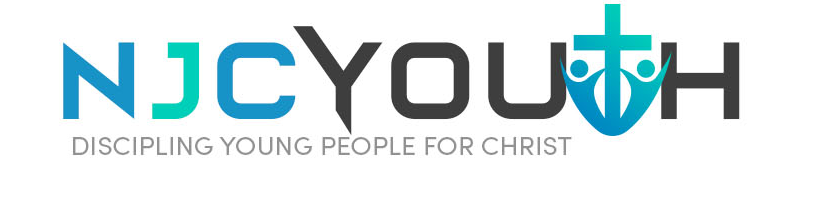 Presenter - Felix Nieto II
Developing a Fabulous Youth
youth Expert
Remember youth group is based on friendships. Youth need to feel safe and accepted.
Steve Case
It’s like Baseball!!!
Youth Group
1st Base
Baseball Diamond Analogy
First Base represents HISTORY
Second Base represents HIGH FIVE
Third Base represents HELP
Home Plate represents HOME - A Place To Belong
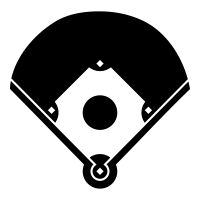 1st Base
Baseball Diamond Analogy
First Base represents HISTORY
Second Base represents HIGH FIVE
Third Base represents HELP
Home Plate represents HOME - A Place To Belong
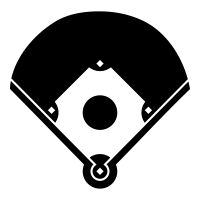 1st Base
History
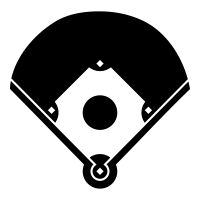 How do you build History with others?
1st Base
History - Getting Acquainted
How do you create History?
What can you readily find in common with others?
Why is this important?
Go around the circle and have each person use a positive adjective that begins with the same sound as their name, such as Happy Holly or Jubilant Jeremy or Friendly Fernando
Continue around the circle, adding the next person to the recited list, until everyone is introduced. Continue around the circle twice to seal the names in memory.
What do you like about these games?
History - Games to welcome new people
1st base
History - don’ts
1.  Give lectures or “talks.” Youth get enough of that at school.
2. Don’t learn people’s names.
3.  Focus on information.
4. Sit in rows; face the front.
5. Read aloud from printed stuff.
What is bad about the five mentioned above? (group share)
2nd Base
Baseball Diamond Analogy
First Base represents HISTORY
Second Base represents HIGH FIVE
Third Base represents HELP
Home Plate represents HOME - A Place To Belong
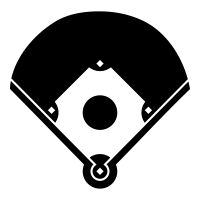 2nd Base
High 5
What is a High 5 moment?
How does that contribute to finding a place to belong?
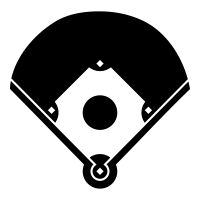 Wise king
“not looking to your own interests but each of you to the interests of the others.” Philippians 2:4 NIV
King Solomon
2nd Base
Smile at Individuals
What difference does a smile make?
Share a time when it made a difference for you.
Verbalize something positive
Give some examples of verbalizing something positive.
Why is this important?
2nd Base
Share what you have in common with someone
What makes this a High 5 moment?
How does this help?
Literally give a “high 5” to someone right now
When was the first time you can remember receiving a High 5? From who?
What makes High 5s not go out of style?
2nd Base
Listen to what someone says
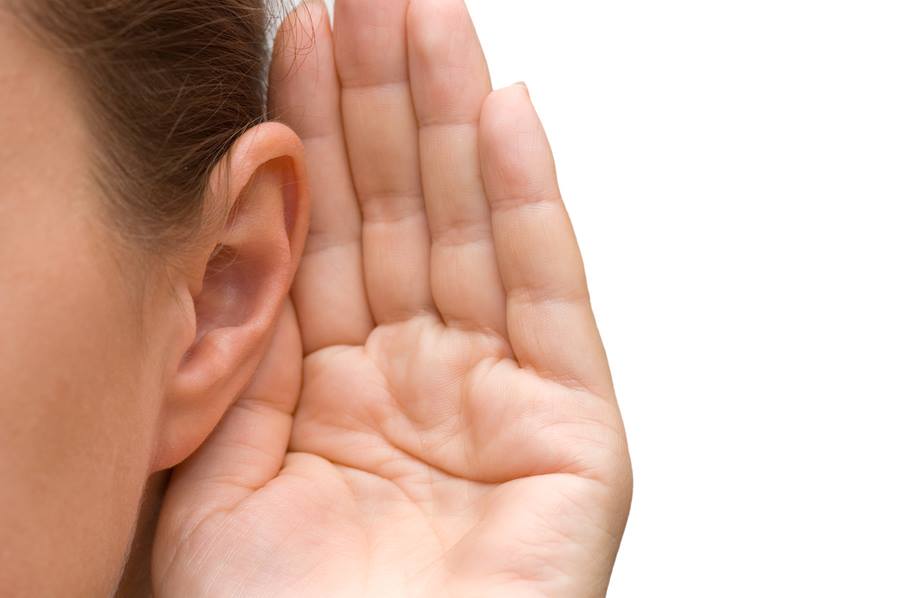 Does this really make a difference? If so, why?
1. Only be with people you know
2. Be stoic (or sneer)
3. Laugh and point at someone
4. Talk only about yourself
5. Use “put downs.” Youth group should have a few rules, like not put downs.
What is bad about the five mentioned above? (group share)
High 5 Don’ts
3rd Base
Baseball Diamond Analogy
First Base represents HISTORY
Second Base represents HIGH FIVE
Third Base represents HELP
Home Plate represents HOME - A Place To Belong
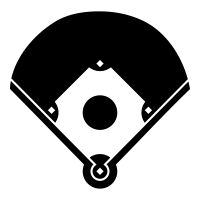 3rd Base
Help
Define Help.
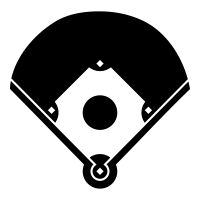 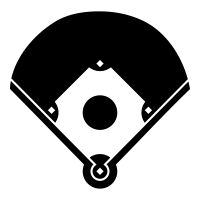 3rd Base
Admit you need help
What does this accomplish?
Take a risk with someone you trust
Tell about a time you did a trust fall.
What did it accomplish?
3rd Base
make it anonymous
Is it always best to praise people publicly?
What difference does it make when it is anonymous?
Humbly help others
What makes helping someone else without expecting nothing in return so impactful?
3rd Base
Be confidential
Is keeping a secret important? Why?
1. Brag about yourself.
2. Don’t take others too seriously.
3. Gossip: A good rule: “Be Respectful of the Absent.”
4. Keep things too light and superficial.
5. Be a person who never admits you need help.
What is bad about the five mentioned above? (group share)
Help Don’ts
Home Plate
Baseball Diamond Analogy
First Base represents HISTORY
Second Base represents HIGH FIVE
Third Base represents HELP
Home Plate represents HOME - A Place To Belong
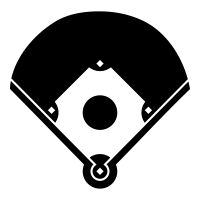 Home Plate
Home (I belong)
Why is this point important, after you’ve run all the bases?
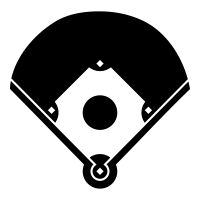 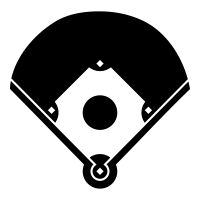 Son of God
“and to love your neighbor as yourself is more important than all burnt offerings and sacrifices.” Mark 12:33 NIV
Jesus Christ
Home Plate
Ways to do home
1. Continue to go around the bases. You never know where a young person may be in their experience.
2. Accept people.
3.  Admit mistakes.
4. Ask forgiveness.
5. Celebrate God and others.
What is so good about these points?
1. Look down on others.
2. Be overly private.
3. Point out other’s mistakes.
4. Be demanding and critical
5. Be a person who never admits anything.
What is bad about the five mentioned above? (group share)
Home don’ts
Q & A
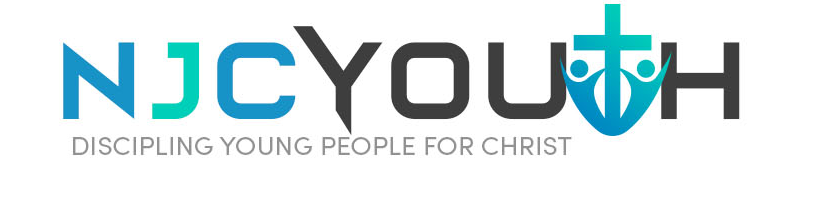